CS 235: User Interface DesignApril 7 Class Meeting
Department of Computer ScienceSan Jose State UniversitySpring 2015Instructor: Ron Mak
www.cs.sjsu.edu/~mak
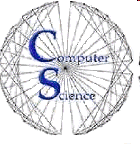 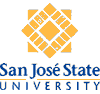 Unofficial Field Trip
Computer History Museum in Mt. View
http://www.computerhistory.org/

Saturday, May 9, 11:30 – closing time

Special free admission.
Do a self-guided tour of the new Revolution exhibit.
See a life-size working model of Charles Babbage’s Difference Engine in operation, a hand-cranked mechanical computer designed in the early 1800s.
Experience a fully restored IBM 1401 mainframe computer from the early 1960s in operation.
General info: http://en.wikipedia.org/wiki/IBM_1401
My summer seminar: http://www.cs.sjsu.edu/~mak/1401/
Restoration: http://ed-thelen.org/1401Project/1401RestorationPage.html
2
Unofficial Field Trip
The new Revolution exhibit is now open!
Walk through a timeline of the First 2000 Years of Computing History.
Historic computer systems, data processing equipment, and other artifacts.
Small theater presentations.
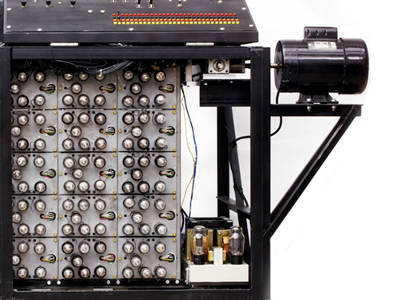 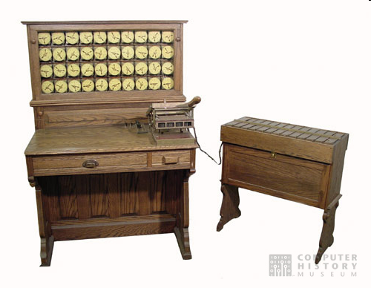 Hollerith
Census
Machine
Atanasoff-Berry 
Computer
3
Unofficial Field Trip
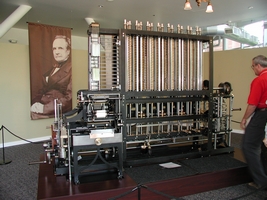 Babbage Difference Engine, fully operational.
Hand-cranked mechanical computer.
Computed polynomial functions.
Designed by Charles Babbage in the early to mid 1800s.
Arguably the world’s first computer scientist, lived 1791-1871.
He wasn’t able to build it because he lost his funding.

Live demo at 1:00
His plans survived and this working model was built.
Includes a working printer!
http://www.computerhistory.org/babbage/
4
Unofficial Field Trip
IBM 1401 computer, fully restored and operational
A small transistor-based mainframe computer.
Extremely popular with small businesses in the late 1950s through the mid 1960s
Maximum of 16K bytes of memory.
800 card/minute card reader (wire brushes).
600 line/minute line printer (impact).
6 magnetic tape drives, no disk drives.
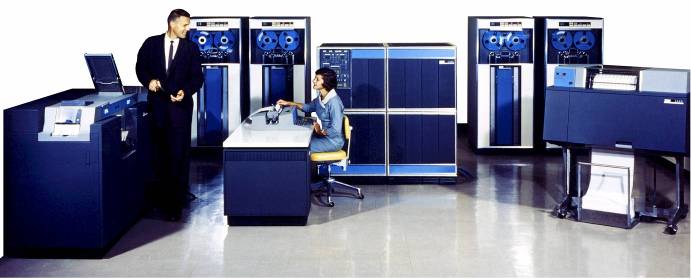 5
Some Sources of Data for Visualization
Google “datasets for data visualization” 

http://archive.ics.uci.edu/ml/
http://www.kdnuggets.com/datasets/index.html 
https://www.kaggle.com/competitions 
http://www.visualizing.org/data/browse 
http://datavisualization.ch/datasets/ 
http://www.idvbook.com/teaching-aid/data-sets/ 
http://blog.visual.ly/data-sources/
https://www.google.com/publicdata/directory
6
Forms
Solicit input from users:

sign in
registration
checkout
calculation
search
multi-step
long
7
Form Abandonment
A serious problem.

A user gives up before completing a form.

Information is not submitted.
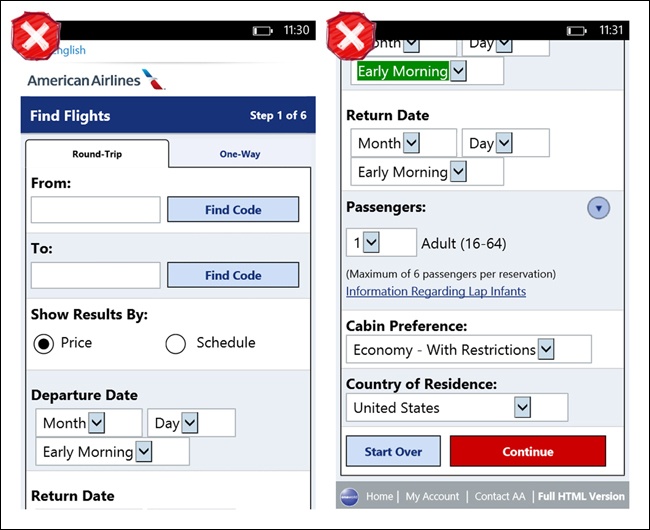 Poor form design:
American Airlines
Flight Booking
on Windows Phone
8
Mobile Design Pattern Gallery, 2nd ed.
by Theresa Neil
O’Reilly, 2014
Sign In
Ask for only the minimum number of inputs:

username
password
password help
command button
option to register
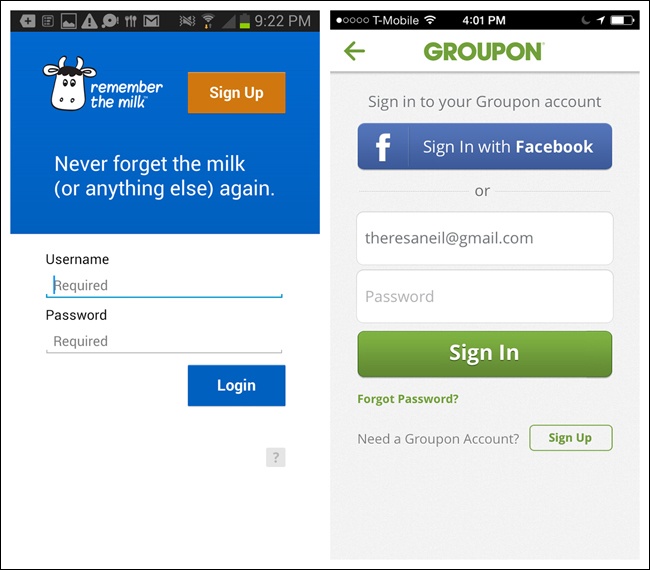 Remember the Milk for Android
Groupon for iOS
9
Mobile Design Pattern Gallery, 2nd ed.
by Theresa Neil
O’Reilly, 2014
Sign In, cont’d
Option: Sign in with a PIN only
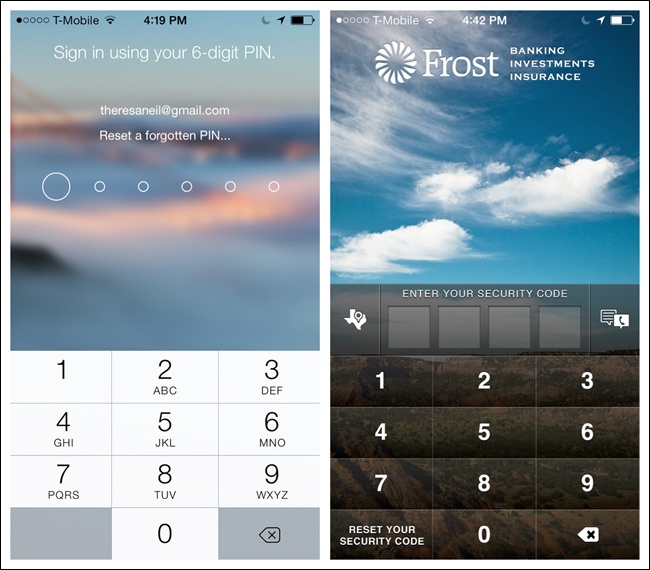 Personal Capital
for iOS
Frost
for iOS
10
Mobile Design Pattern Gallery, 2nd ed.
by Theresa Neil
O’Reilly, 2014
Sign In, cont’d
Signing in should not necessarily be the first step.

Consider asking the user to sign inonly when authentication is necessary.
11
Registration
Ask for the minimum number of inputs.

Each additional field lowers form conversion.

Test to validate fields as they’re being entered.
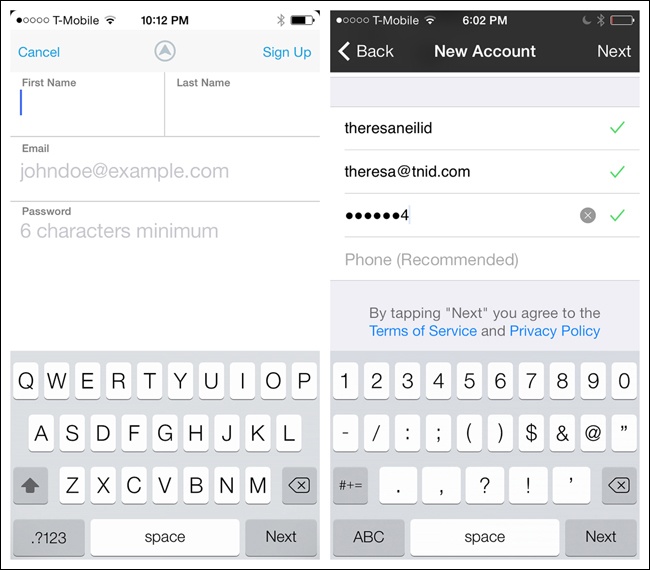 Rove and Kirk for iOS
12
Mobile Design Pattern Gallery, 2nd ed.
by Theresa Neil
O’Reilly, 2014
Registration, cont’d
Inform users about problems as soon as possible.
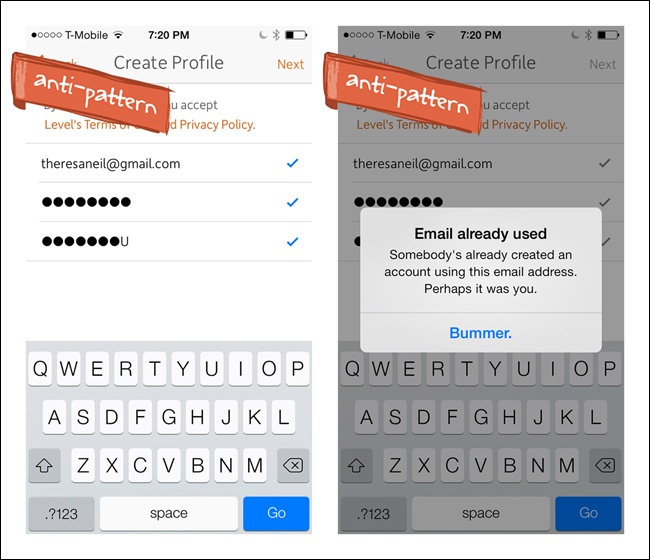 Level
for iOS
13
Mobile Design Pattern Gallery, 2nd ed.
by Theresa Neil
O’Reilly, 2014
Registration, cont’d
Don’t have redundant fields.
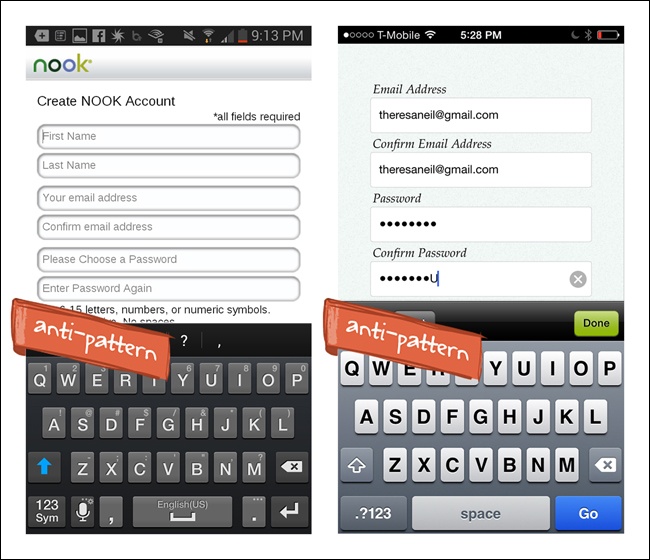 NOOK
for Android
LearnVest
for iOS
14
Mobile Design Pattern Gallery, 2nd ed.
by Theresa Neil
O’Reilly, 2014
Registration, cont’d
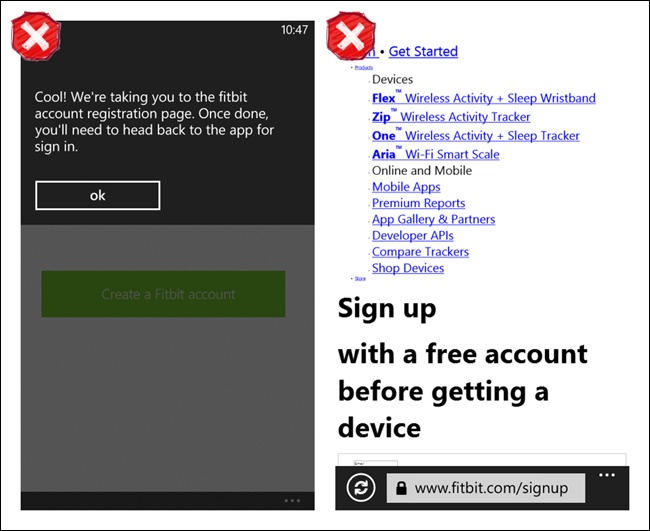 During the registration process:

Keep the user in the application if possible.

Linking to an external web page can be problematical.
Fitbit for Windows Phone
15
Mobile Design Pattern Gallery, 2nd ed.
by Theresa Neil
O’Reilly, 2014
Registration, cont’d
Horizontal labels can get truncated or overlapped.
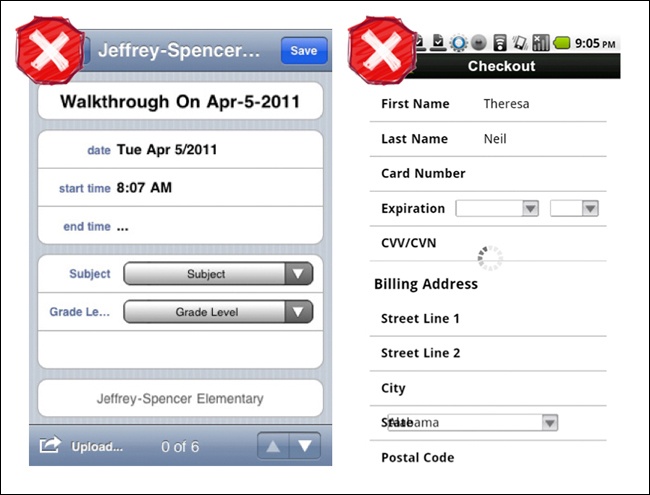 16
Mobile Design Pattern Gallery, 2nd ed.
by Theresa Neil
O’Reilly, 2014
Registration, cont’d
Use vertically aligned labels instead.
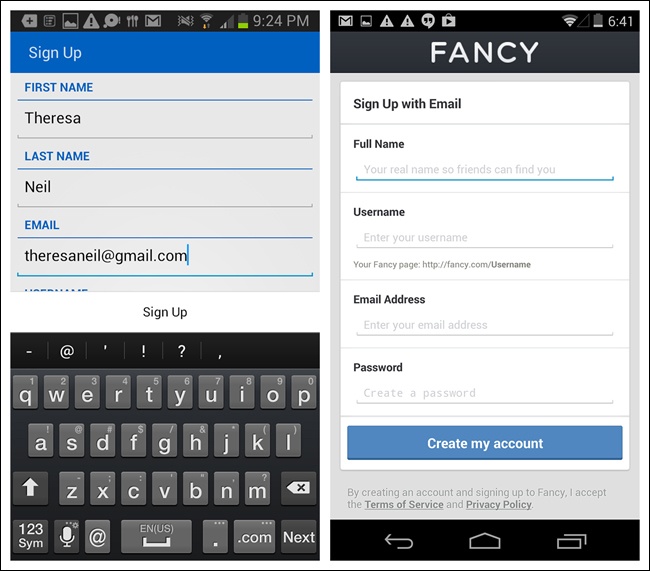 Remember the Milk 
for Android
Fancy
for Android
17
Mobile Design Pattern Gallery, 2nd ed.
by Theresa Neil
O’Reilly, 2014
Multi-Step
Show progress during multi-step forms.
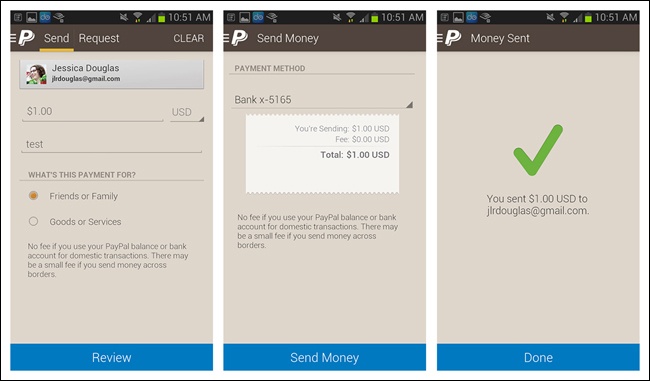 PayPal for Android
18
Mobile Design Pattern Gallery, 2nd ed.
by Theresa Neil
O’Reilly, 2014
Multi-Step, cont’d
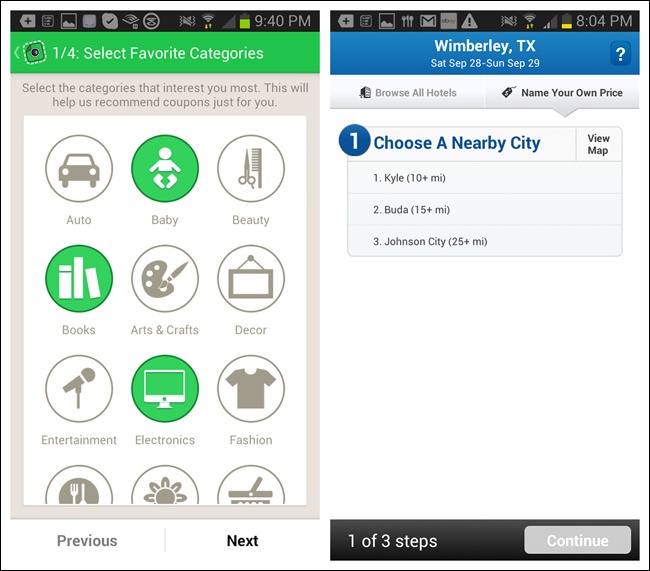 Indicate the current step number and the total number of steps.
SnipSnap for Android
Priceline for Android
19
Mobile Design Pattern Gallery, 2nd ed.
by Theresa Neil
O’Reilly, 2014
Multi-Step, cont’d
Use drill-down to see more details.
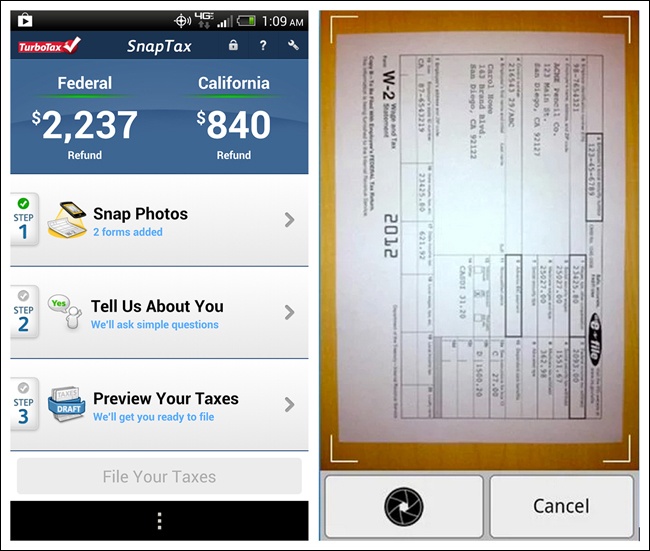 TurboTax
for Android
20
Mobile Design Pattern Gallery, 2nd ed.
by Theresa Neil
O’Reilly, 2014
Checkout
Don’t let poor UX design deter users from doing a sales checkout on their smartphones.
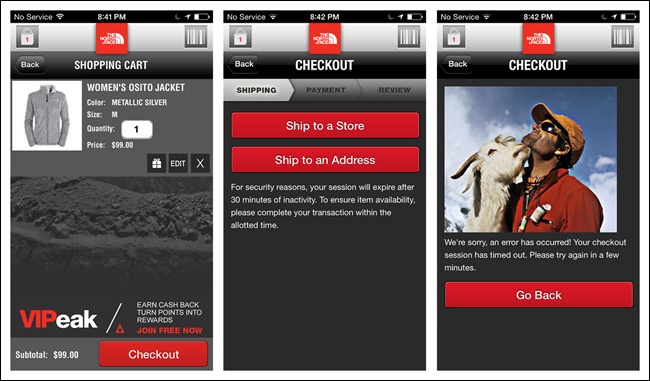 North Face for iOS
21
Mobile Design Pattern Gallery, 2nd ed.
by Theresa Neil
O’Reilly, 2014
Checkout, cont’d
Prepopulate the checkout form for a signed-in user.
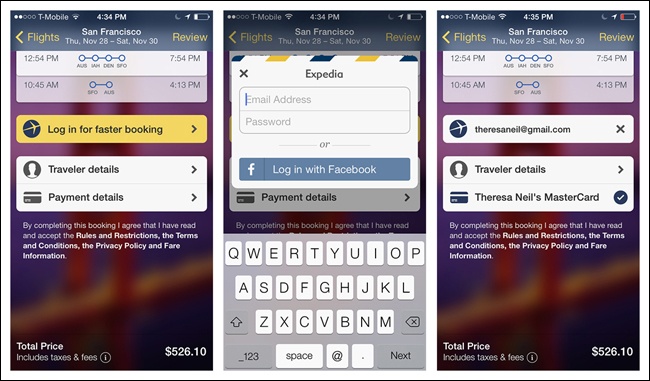 Expedia for iOS
22
Mobile Design Pattern Gallery, 2nd ed.
by Theresa Neil
O’Reilly, 2014
Checkout, cont’d
Offer sign in and registration options,along with guest checkout.
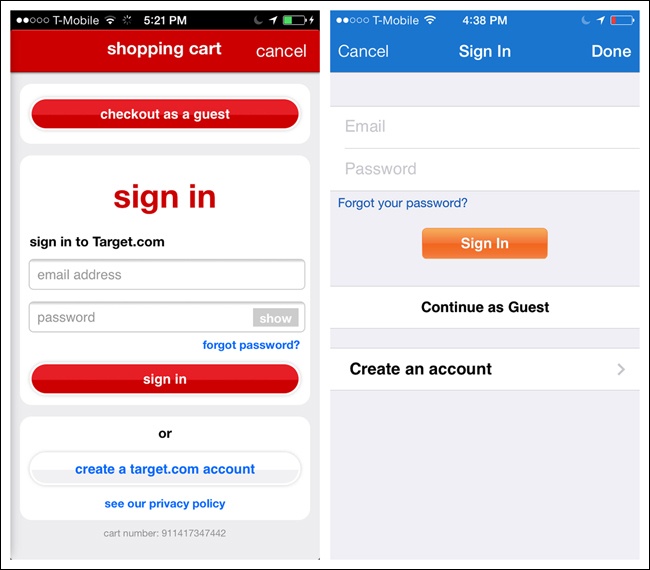 Target
for iOS
Walmart
for iOS
23
Mobile Design Pattern Gallery, 2nd ed.
by Theresa Neil
O’Reilly, 2014
Checkout, cont’d
Streamline the checkout process.
Consolidate multiple screens into one screen.
Use drill-down to screens for additional input.
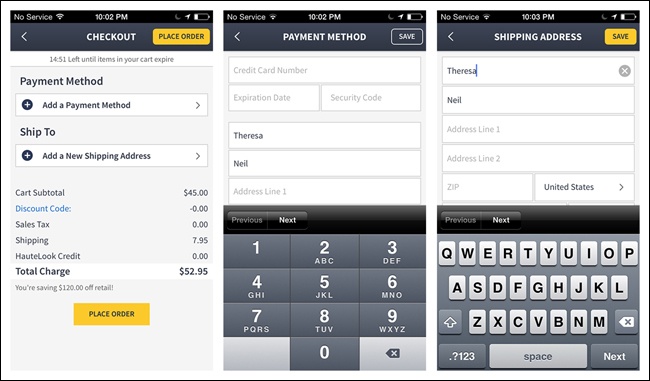 Haute 
for iOS
24
Mobile Design Pattern Gallery, 2nd ed.
by Theresa Neil
O’Reilly, 2014
Checkout, cont’d
Provide time-saving shortcuts
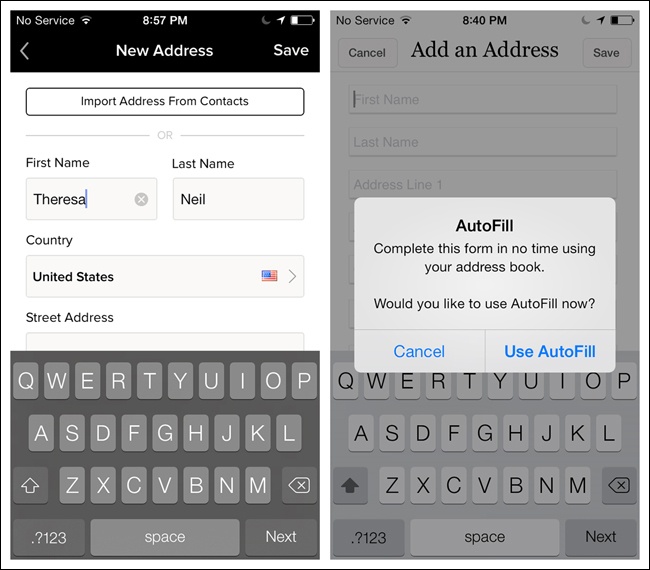 Gilt
for iOS
RuLaLa
for iOS
25
Mobile Design Pattern Gallery, 2nd ed.
by Theresa Neil
O’Reilly, 2014
Checkout, cont’d
Offer express checkout options.
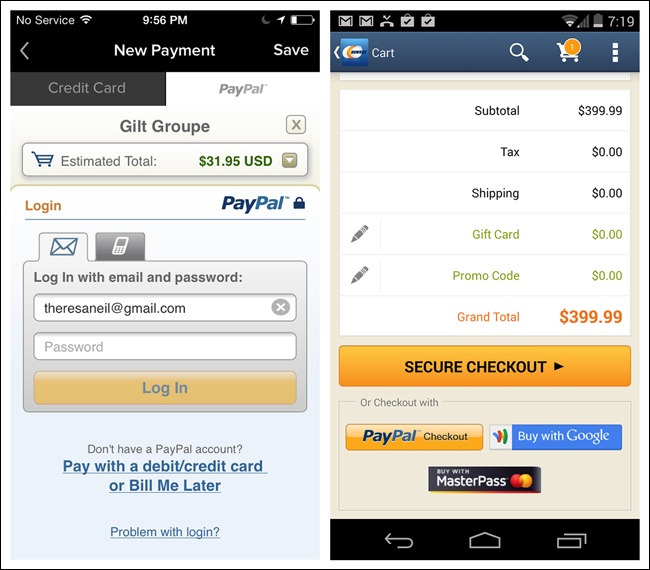 Gilt
for iOS
Newegg
for Android
26
Mobile Design Pattern Gallery, 2nd ed.
by Theresa Neil
O’Reilly, 2014
Checkout, cont’d
Offer in-store checkout using a smartphone.
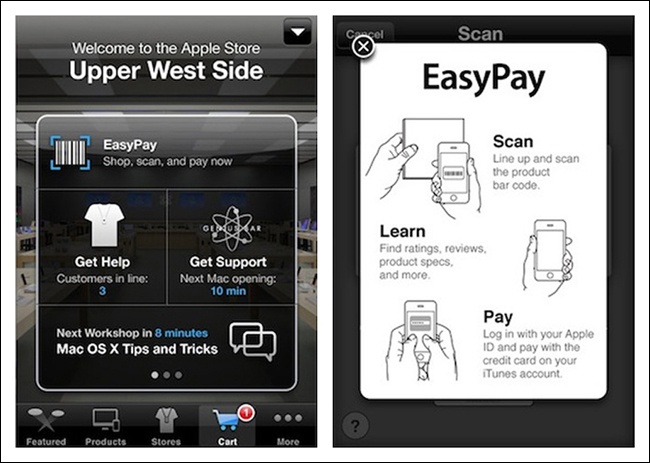 Apple Store
27
Mobile Design Pattern Gallery, 2nd ed.
by Theresa Neil
O’Reilly, 2014
Checkout, cont’d
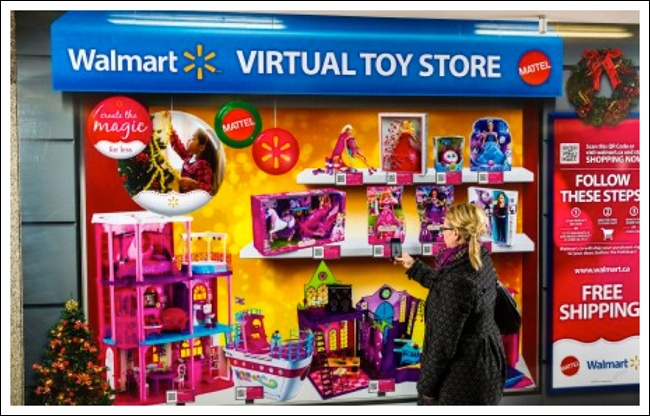 Mattel’s Virtual Toy Store in Walmart Canada
28
Mobile Design Pattern Gallery, 2nd ed.
by Theresa Neil
O’Reilly, 2014
Calculator Forms
Use well-aligned fields.
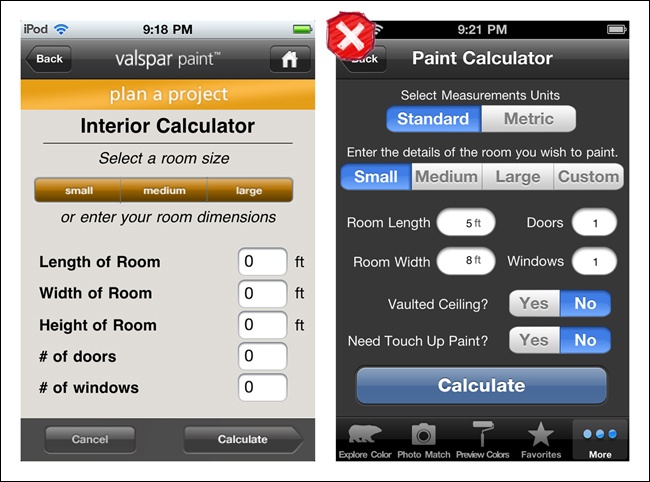 Valspar Paint Calculator
Behr Paint Calculator
29
Mobile Design Pattern Gallery, 2nd ed.
by Theresa Neil
O’Reilly, 2014
Calculator Forms, cont’d
Use interactive data visualizations if appropriate.
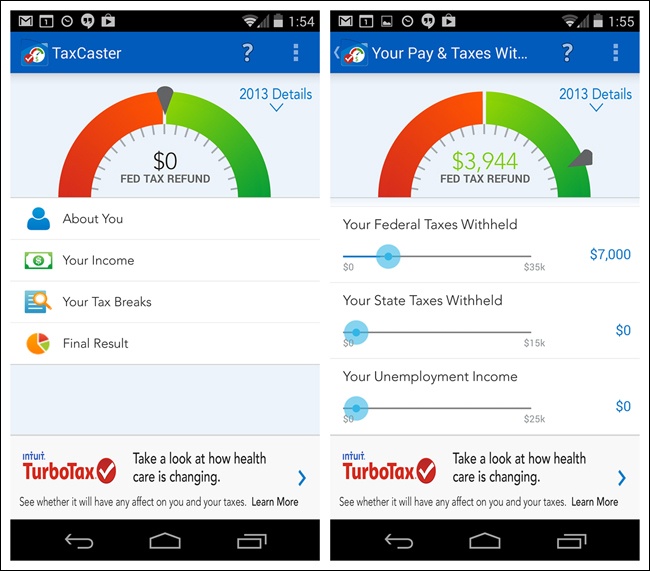 TaxCaster
for Android
30
Mobile Design Pattern Gallery, 2nd ed.
by Theresa Neil
O’Reilly, 2014
Search Forms
Ask for the minimum number of inputs.
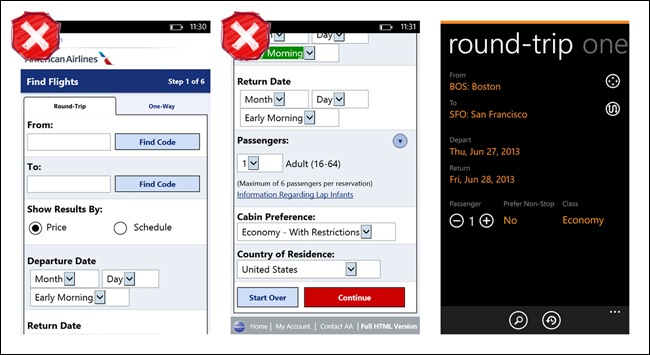 American Airlines for Windows Phone
Kayak for Windows Phone
31
Mobile Design Pattern Gallery, 2nd ed.
by Theresa Neil
O’Reilly, 2014
Search Forms, cont’d
Display results as the user enters search criteria.
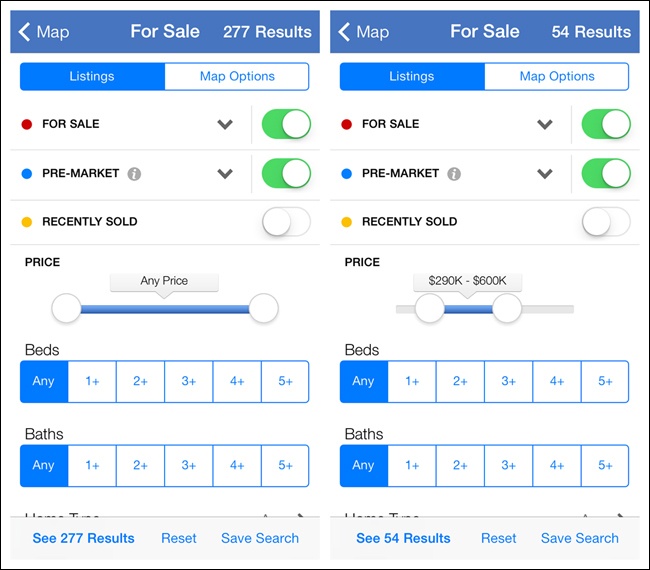 Zillow
for iOS
32
Mobile Design Pattern Gallery, 2nd ed.
by Theresa Neil
O’Reilly, 2014
Search Forms, cont’d
Implicit search: Make automatic suggestions.
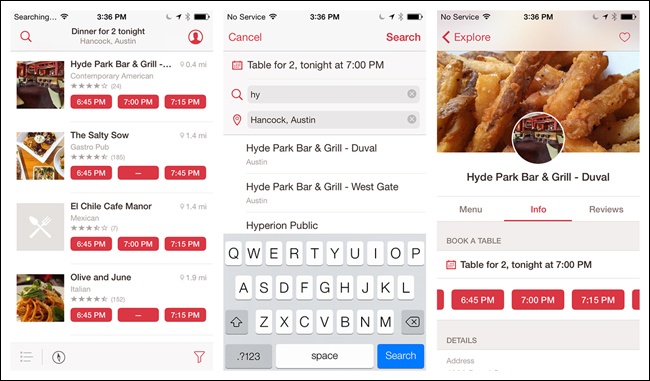 OpenTable for iOS
33
Mobile Design Pattern Gallery, 2nd ed.
by Theresa Neil
O’Reilly, 2014
Long Forms
Some forms can’t fit on a single screen.

A long scrolling page is better than a form broken up over multiple pages.

Where do you put the command button?
34
Long Form Guidelines: iOS
Command button at the top right
Escape button (Back or Cancel) at the top left
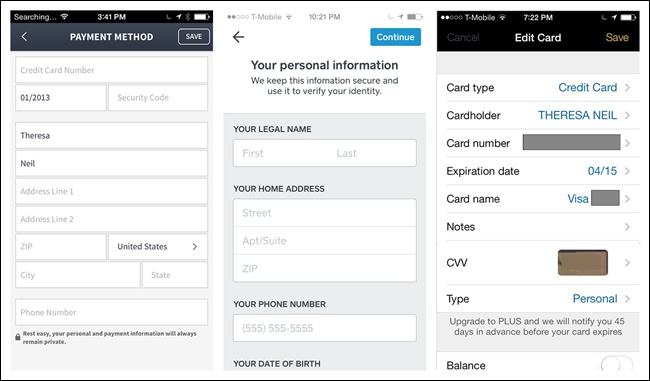 HauteLook
Square
Lemon Wallet
35
Mobile Design Pattern Gallery, 2nd ed.
by Theresa Neil
O’Reilly, 2014
Long Form Guidelines: Android
Command button in the footer
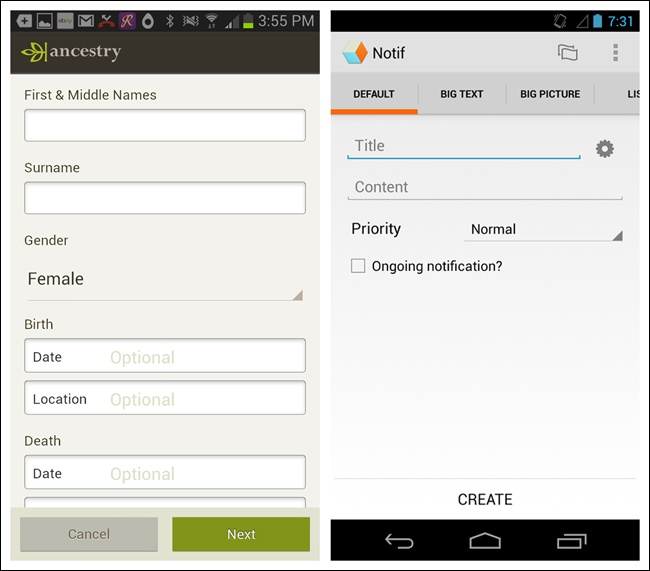 Ancestry
Notif
36
Mobile Design Pattern Gallery, 2nd ed.
by Theresa Neil
O’Reilly, 2014
Long Form Guidelines: Windows Phone
Command button in the App Bar at the bottom
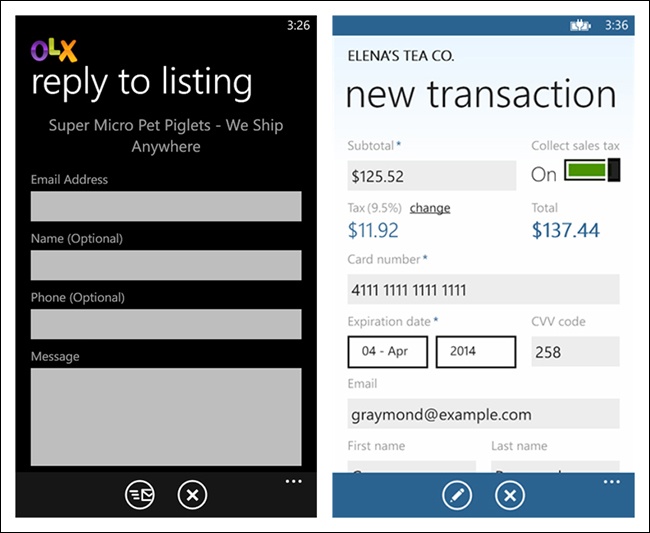 OLX
Innerfence
37
Mobile Design Pattern Gallery, 2nd ed.
by Theresa Neil
O’Reilly, 2014
Anti-Patterns
What not to do.
Pitfalls to avoid.
Commonly reinvented bad solutions to problems.
Poor attempt to convert a web app to mobile.

Examples:
Nonstandard menu location.
Hard-to-read text.
Too many colors.
Too hard to navigate.
38
Anti-Pattern: Novel Notions
Bad attempt to incorporate the company logo
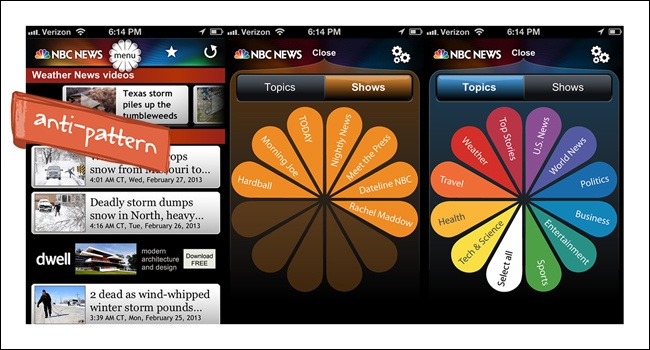 NBC News for iOS
39
Mobile Design Pattern Gallery, 2nd ed.
by Theresa Neil
O’Reilly, 2014
Anti-Pattern: Skeuomorphic Cuteness
Bad attempt to simulate an airplane window shade
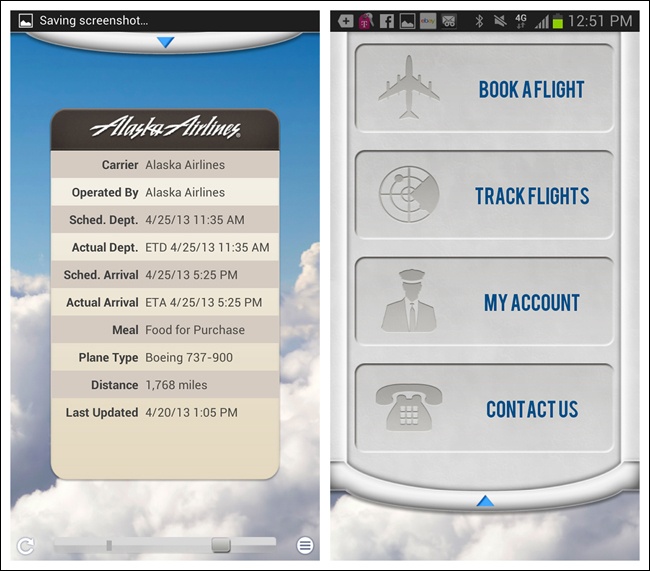 Alaska Airlines
for Android
40
Mobile Design Pattern Gallery, 2nd ed.
by Theresa Neil
O’Reilly, 2014
Anti-Pattern: Nonstandard Navigation
Unusual card navigation using a bottom scrollbar
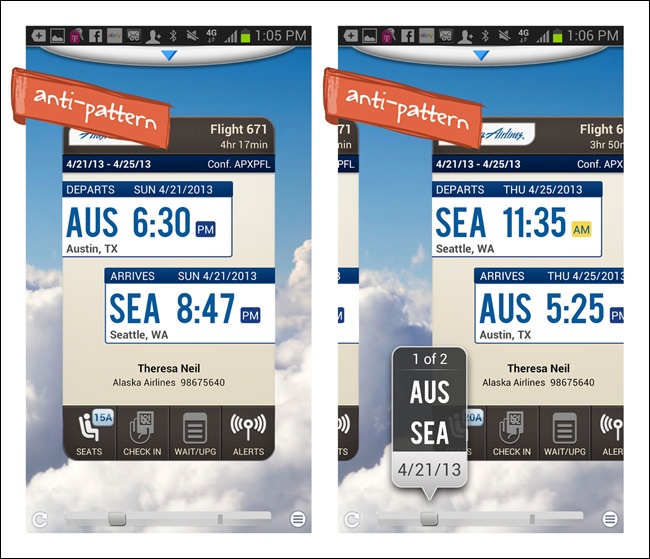 Alaska Airlines
for Android
41
Mobile Design Pattern Gallery, 2nd ed.
by Theresa Neil
O’Reilly, 2014
Anti-Pattern: Needless Complexity
How to remove nonintuitive “Chat Heads”
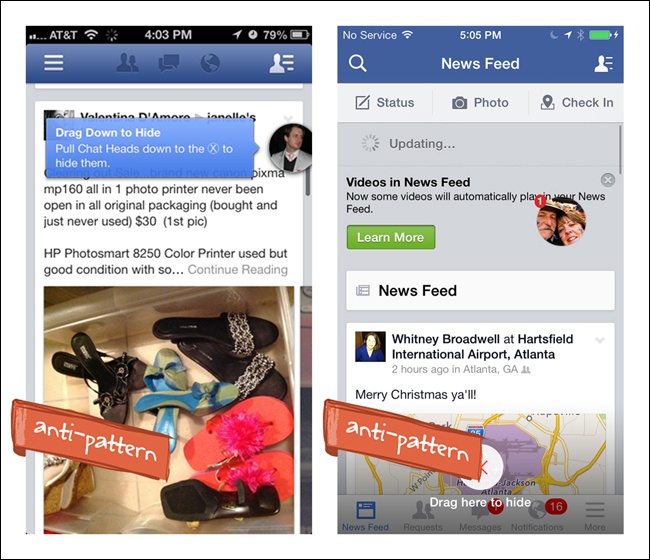 Facebook
for iOS
42
Mobile Design Pattern Gallery, 2nd ed.
by Theresa Neil
O’Reilly, 2014
Anti-Pattern: Needless Complexity, cont’d
Nonintuitive gestures
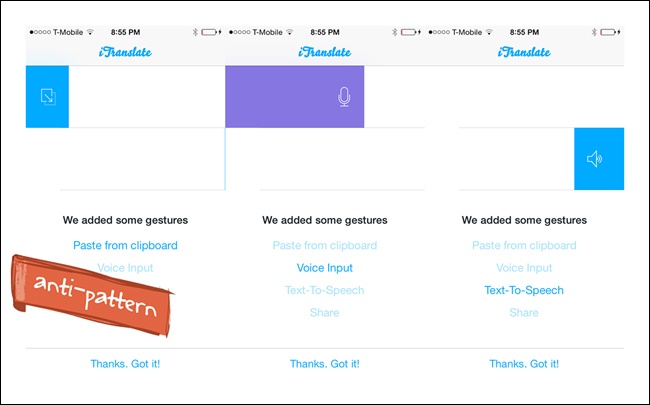 iTranslate
for iOS
43
Mobile Design Pattern Gallery, 2nd ed.
by Theresa Neil
O’Reilly, 2014
Anti-Pattern: Bad Navigation Controls
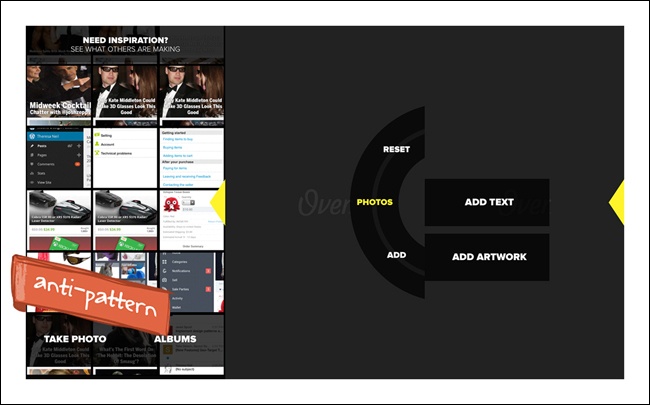 Over for iOS
44
Mobile Design Pattern Gallery, 2nd ed.
by Theresa Neil
O’Reilly, 2014
Anti-Pattern: Bad Navigation Controls, cont’d
iOS-style controls in Android apps
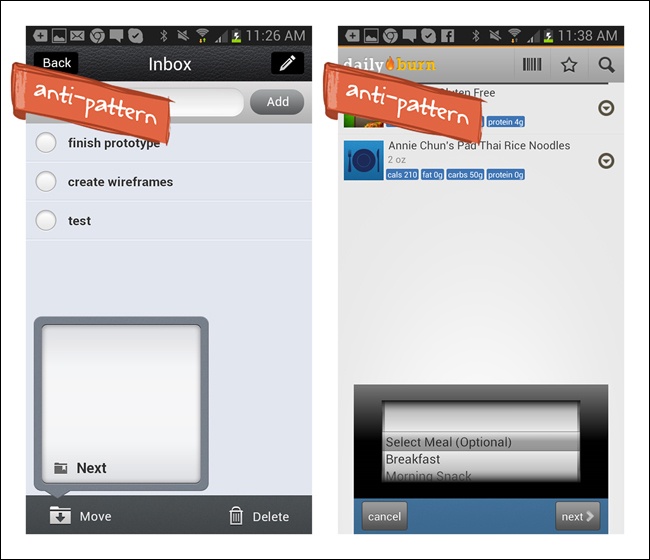 Conqu
for Android
DailyBurn
for Android
45
Mobile Design Pattern Gallery, 2nd ed.
by Theresa Neil
O’Reilly, 2014
Anti-Pattern: Hidden Controls
Brightness control under the font properties icon.
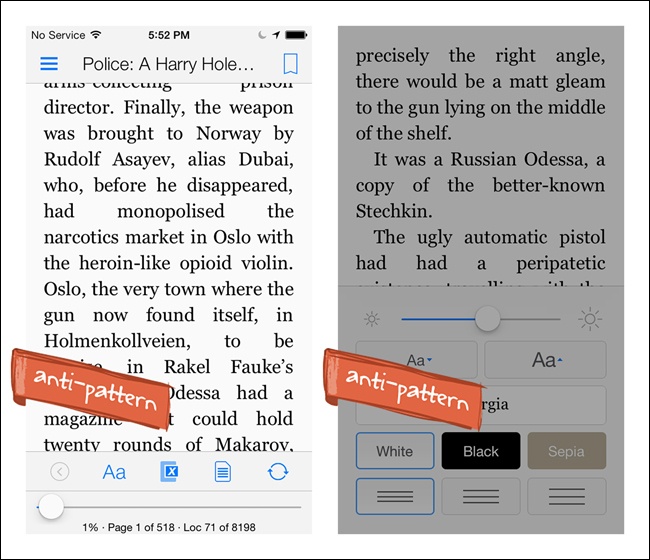 Kindle
for iOS
46
Mobile Design Pattern Gallery, 2nd ed.
by Theresa Neil
O’Reilly, 2014
Anti-Pattern: Mental Model Mismatch
ABC News misuses a globe for navigation.
Geo Walk’s globe provides geographic context.
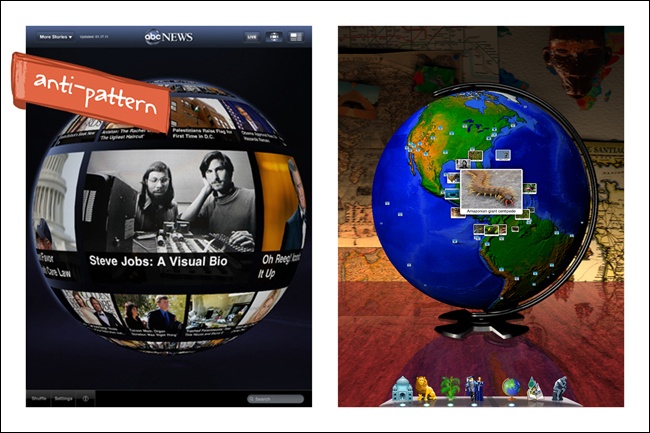 ABC News
for iPad
Geo Walk
for iOS
47
Mobile Design Pattern Gallery, 2nd ed.
by Theresa Neil
O’Reilly, 2014
Anti-Pattern: Idiot Boxes
Useless or disruptive prompting dialog boxes
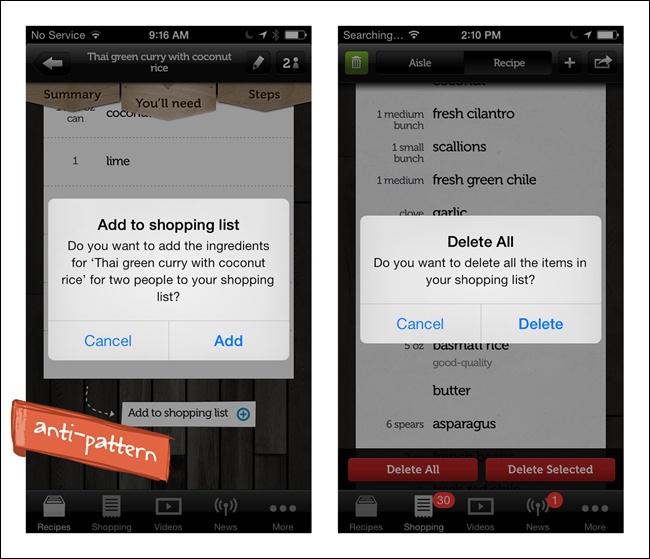 Jamie Oliver’s
Recipes for iOS
48
Mobile Design Pattern Gallery, 2nd ed.
by Theresa Neil
O’Reilly, 2014
Anti-Pattern: Idiot Boxes, cont’d
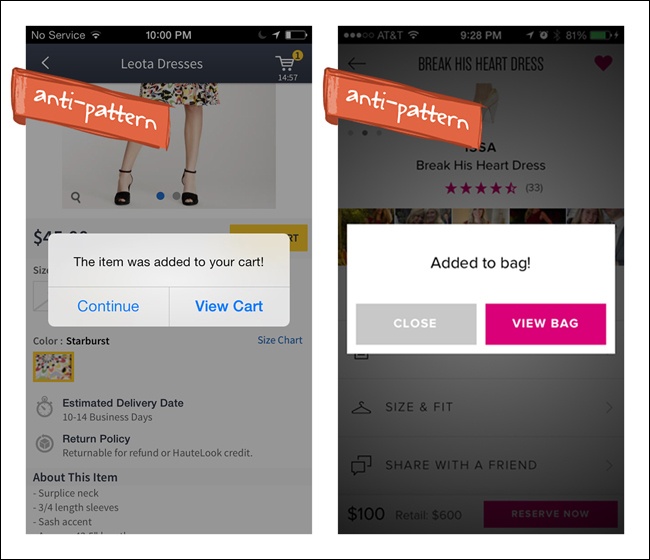 Haute
for iOS
Rent the 
Runway 
for iOS
49
Mobile Design Pattern Gallery, 2nd ed.
by Theresa Neil
O’Reilly, 2014
Anti-Pattern: Chart Junk
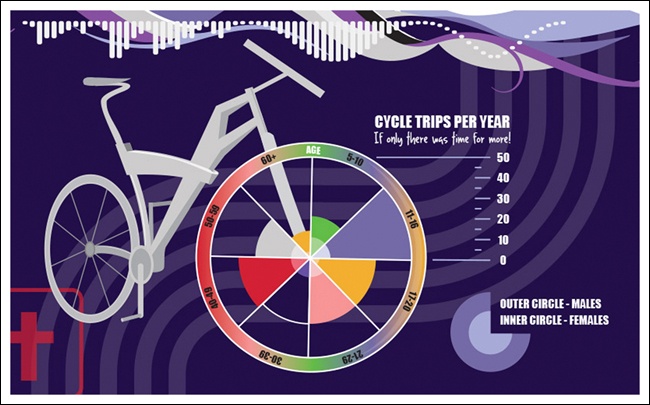 WTFViz
50
Mobile Design Pattern Gallery, 2nd ed.
by Theresa Neil
O’Reilly, 2014
Anti-Pattern: Chart Junk, cont’d
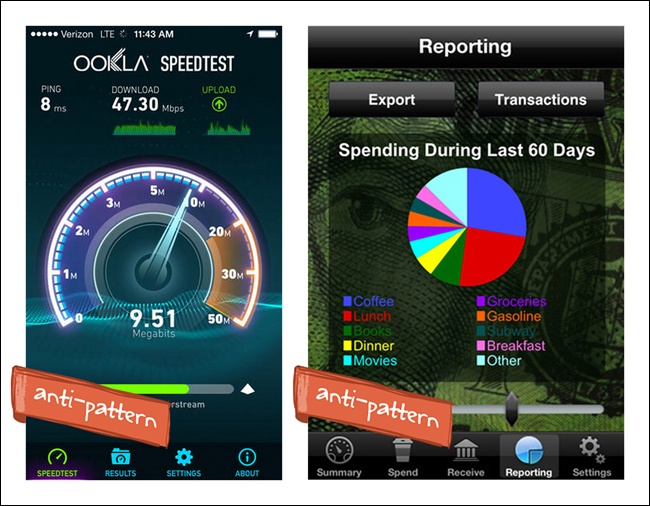 OOKLA 
Speedtest
for Android
Cashish
for iOS
51
Mobile Design Pattern Gallery, 2nd ed.
by Theresa Neil
O’Reilly, 2014
Anti-Pattern: Chart Junk, cont’d
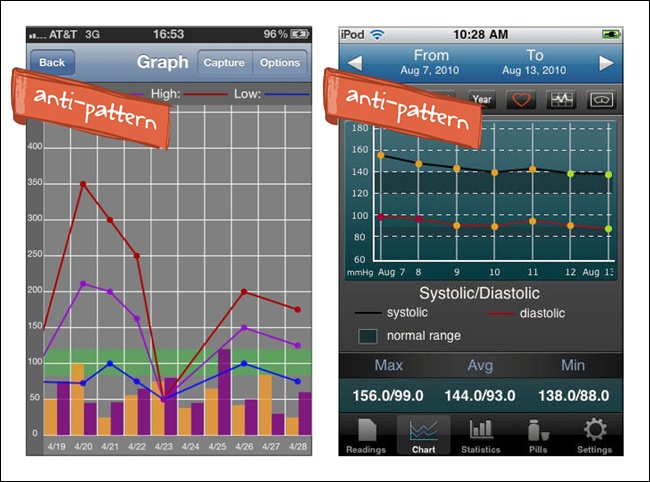 Glucose
Buddy
for iOS
Heart
Pal
for iOS
52
Mobile Design Pattern Gallery, 2nd ed.
by Theresa Neil
O’Reilly, 2014
Anti-Pattern: Chart Junk, cont’d
Pie charts are a poor fit for smartphone screens.
Hard to show both the chart and its legend.
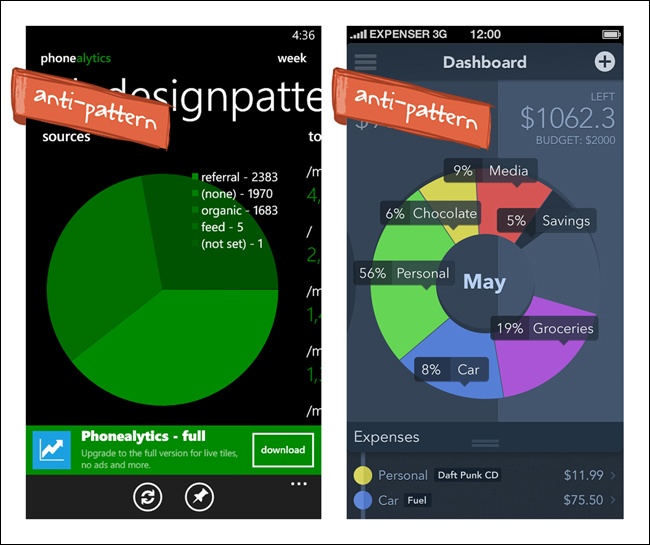 Phonealytics for
Windows Phone
Chart design
concept for iOS
53
Mobile Design Pattern Gallery, 2nd ed.
by Theresa Neil
O’Reilly, 2014
Anti-Pattern: Chart Junk, cont’d
Pie charts can be done well.
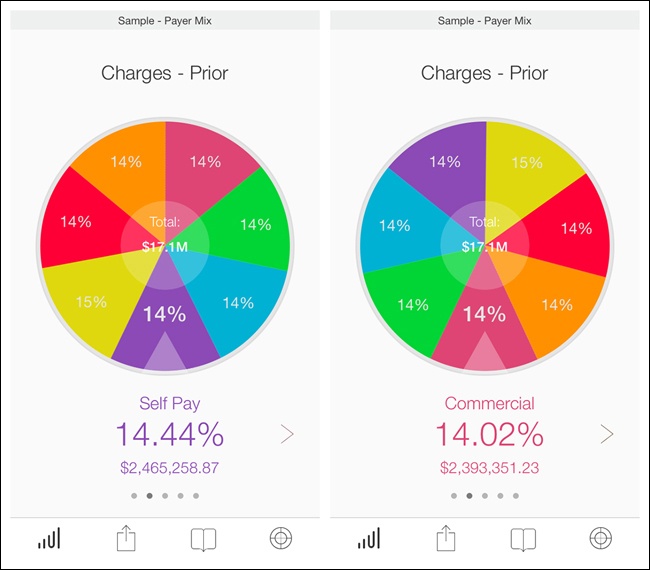 Roambi
for iOS
54
Mobile Design Pattern Gallery, 2nd ed.
by Theresa Neil
O’Reilly, 2014
Anti-Pattern: Too Many Buttons
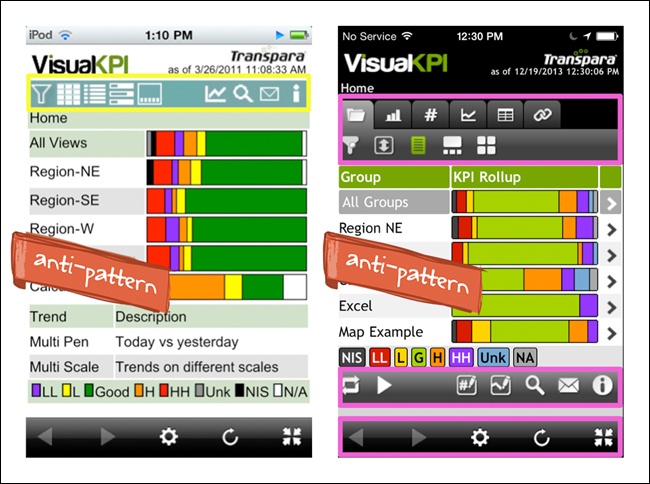 Visual PKI
for iOS
55
Mobile Design Pattern Gallery, 2nd ed.
by Theresa Neil
O’Reilly, 2014
Anti-Pattern: Too Many Buttons, cont’d
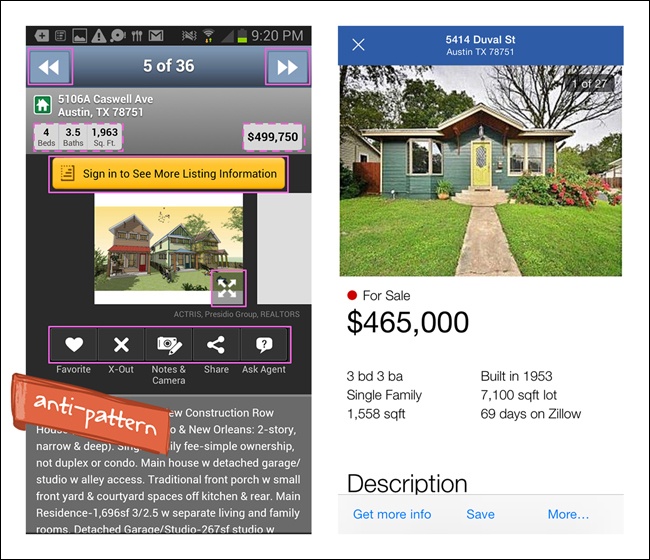 Redfin
for Android
Zillow
for iOS
56
Mobile Design Pattern Gallery, 2nd ed.
by Theresa Neil
O’Reilly, 2014
Anti-Pattern: Poor Platform Porting
Bad direct design port from iOS to Android.
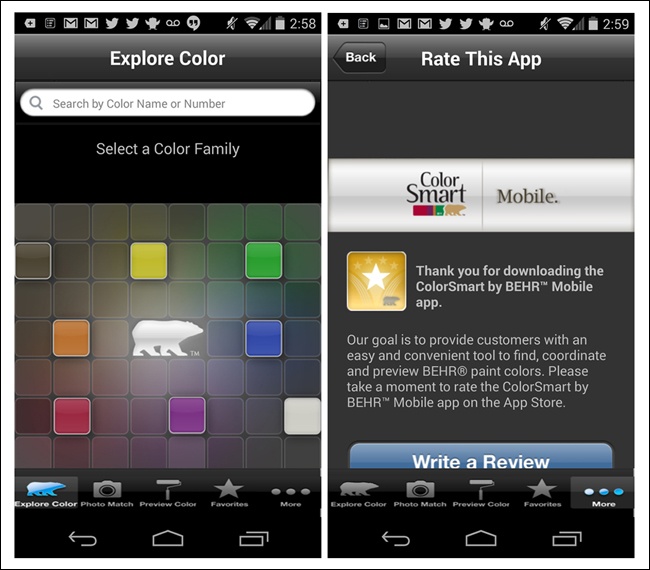 Behr Paint
for Android
57
Mobile Design Pattern Gallery, 2nd ed.
by Theresa Neil
O’Reilly, 2014